Fig. 6. Cross-reactivity of maize RIPs. Equal amounts of proRIP1 purified from kernels (lane 1) and rproRIP2 made in ...
J Exp Bot, Volume 55, Issue 406, October 2004, Pages 2219–2233, https://doi.org/10.1093/jxb/erh243
The content of this slide may be subject to copyright: please see the slide notes for details.
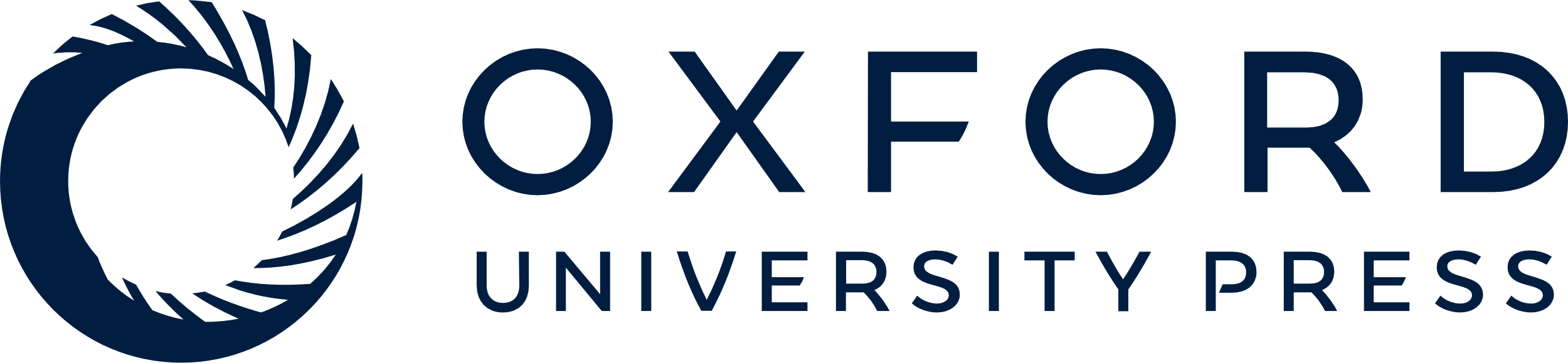 [Speaker Notes: Fig. 6. Cross-reactivity of maize RIPs. Equal amounts of proRIP1 purified from kernels (lane 1) and rproRIP2 made in E. coli (lane 2) were fractionated by SDS-PAGE, electroblotted, and incubated with anti-proRIP1 antibodies as described by Bass et al. (1992). Immunodetection was with an alkaline phosphatase colorimetric assay.


Unless provided in the caption above, the following copyright applies to the content of this slide: Journal of Experimental Botany, Vol. 55, No. 406, © Society for Experimental Biology 2004; all rights reserved]